মাল্টিমিডিয়া ক্লাসে-
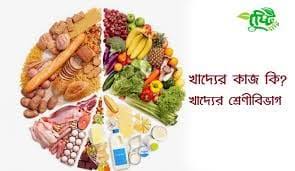 সবাইকে স্বাগত জানাচ্ছি
পরিচিতি
মোঃ সাইফুল ইসলাম
সহঃ শিক্ষক ( গনিত ও বিজ্ঞান)
হাজী আব্দুল হেকিম ভূঁইয়া হাই স্কুল এন্ড কলেজ, হবিগঞ্জ।
মোবাঃ ০১৭২৩০২০৬৪৫
শ্রেণিঃ 9ম/ ১০ম
বিষয়ঃ বিজ্ঞান
অধ্যায়ঃ ১ম
আজকের পাঠঃ পাঠ ১.২-১.৩
নিচের মানুষ দুটির উচ্চতা অনুযায়ী ওজনের ভারসাম্যতা লক্ষ্য কর-
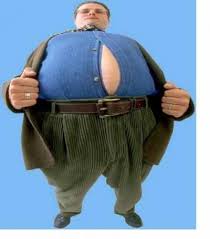 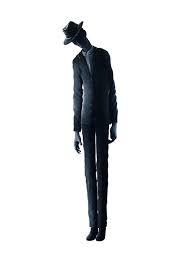 আজকের পাঠ
বিএমআই বা বডি মাস ইনডেক্স
১
২
বিএমআই স্বাভাবিক রাখতে পরিমিত খাদ্য গ্রহণ
৩
পরিমিত খাদ্য গ্রহণে সুষম খাদ্যের পিরামিড যাচাই
শিখনফল
বিএমআই বা বডি মাস ইনডেক্স কি তা বলতে পারবে।
১
বিএমআই স্বাভাবিক রাখতে পরিমিত খাদ্য গ্রহণ করা শিখবে।
২
৩
পরিমিত খাদ্য গ্রহণে সুষম খাদ্যের পিরামিড যাচাই করতে পারবে।
বিএমআই পরিমাপ
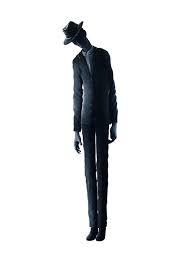 ওজন= ৪৫ কেজি
উচ্চতা= ১.৭ মিটার
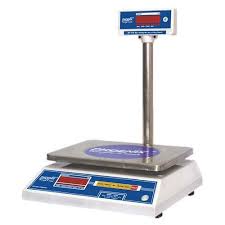 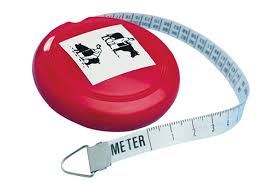 পরীক্ষিত ব্যাক্তির বিএমআই
৪৫ কেজি
৪৫ কেজি
=
=
15.57 কেজি/
মিটার
১.৭ মিটার    ১.৭মিটার
২.৮৯ মিটার
বিএমআই নির্ণয়ের সূত্র
বিএমআই=দেহের ওজন(কেজি)/দেহের উচ্চতা( মিটার)
বিএমআই হওয়া ভাল ১৮.৫-২৪.৯কেজি/মিটার
একক কাজ
৫.৪ ফুট = কত মিটার
157 সেমি = কত মিটার
জোড়ায় কাজ
কোন মানুষের উচ্চতা ১৬৭ সেমি এবং ওজন ৭৫ কেজি হলে, ঐ মানুষের বিএমআই কত?
দলীয় কাজ
কোন মানুষের  উচ্চতা ১ মিটার ৮০ সেমি এবং ওজন  ৭৭ কেজি ৩৭৬ গ্রাম হলে, ঐ ব্যাক্তির বিএমআই নির্ণয় কর।
বিএমআই ঠিক রাখতে পূর্ণ বয়স্ক মানুষের দৈনিক প্রয়োজনীয় খাদ্যের শতকরা পরিমাণ
১৫% প্রোটিন
দৈনিক ২০০০-২৫০০ কিলোক্যালরির খাবারে
স্নেহ(অসম্পৃক্ত) ২০%
স্নেহ(সম্পৃক্ত) ৫%
৬০% শর্করা
নিম্নের সুষম খাদ্য পিরামিড লক্ষ্য কর
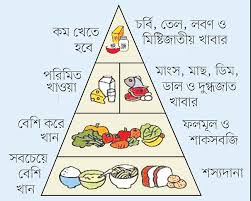 স্নেহ বা ফ্যাট গ্রুপ
আমিষ
ভিটামিন ও খনিজ গ্রুপ
শর্করা
বাড়ীর কাজ
কোন খাদ্যগুলো আমাদের বর্জন করা প্রয়োজন তার একটি তালিকা করে আনবে।
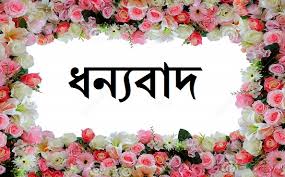